Update of the heating of ALFA detector in 2011
F. Caspers, P. Fassnacht, A. Grudiev, S. Jakobsen, E. Métral, B. Salvant
Courtesy Sune Jakobsen et al
Beam intensity
Temperatures in 7R1
Temperatures in 7L1
Beam energy
Detector temperature cannot increase by more than 40 degrees
 Temperature increased by max 18 degrees in 2011
 interesting to note that the temperature increase started already at injection
ALFA
SMARTEAM references for the relevant CATIA drawings:
ST0243713_01
ST0040591_02
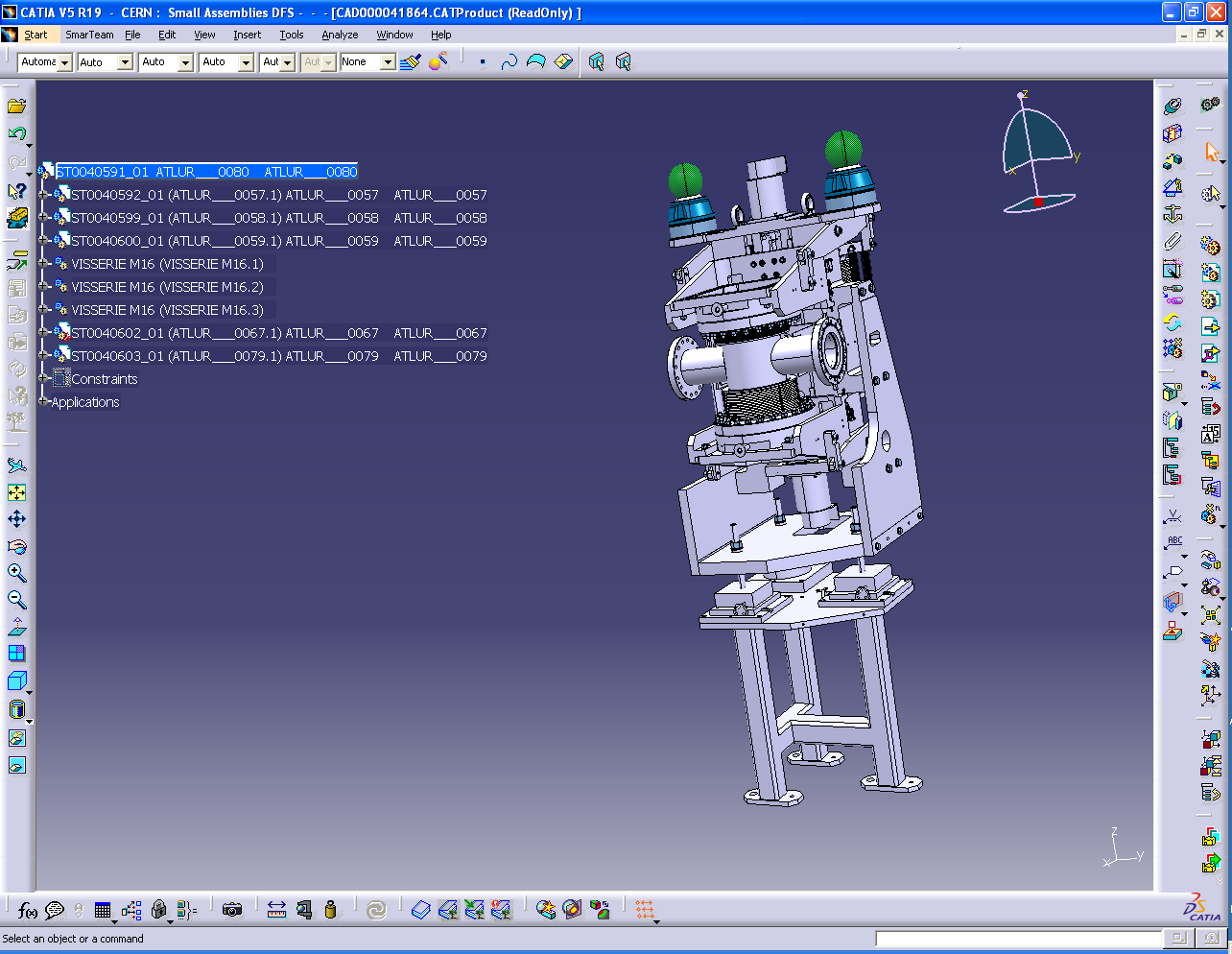 CST model
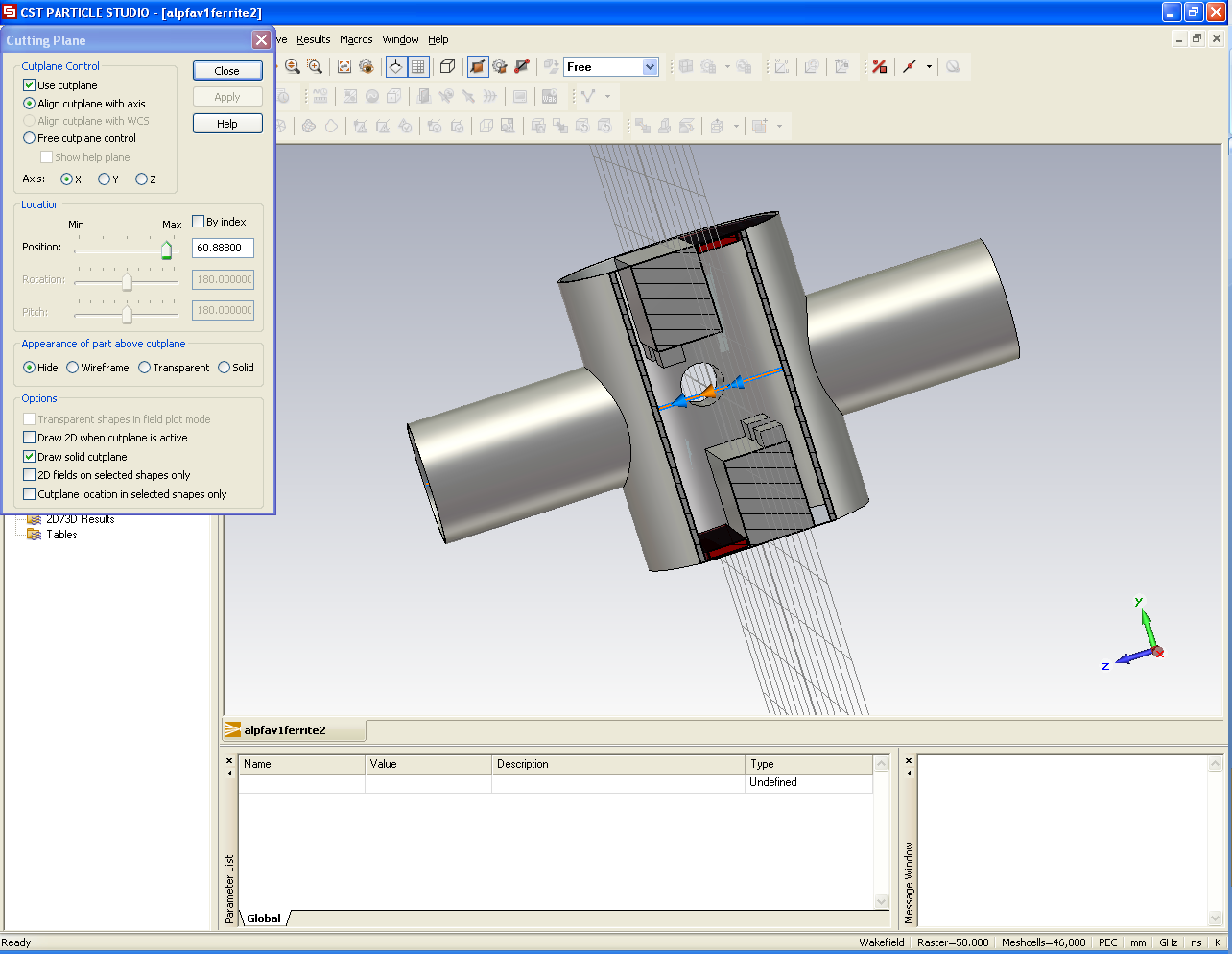 CST simulations for ALFA
3D model imported from Catia
Time domain
Ferrite 4s60 model
40 m wake (100 m for the model with no ferrite)
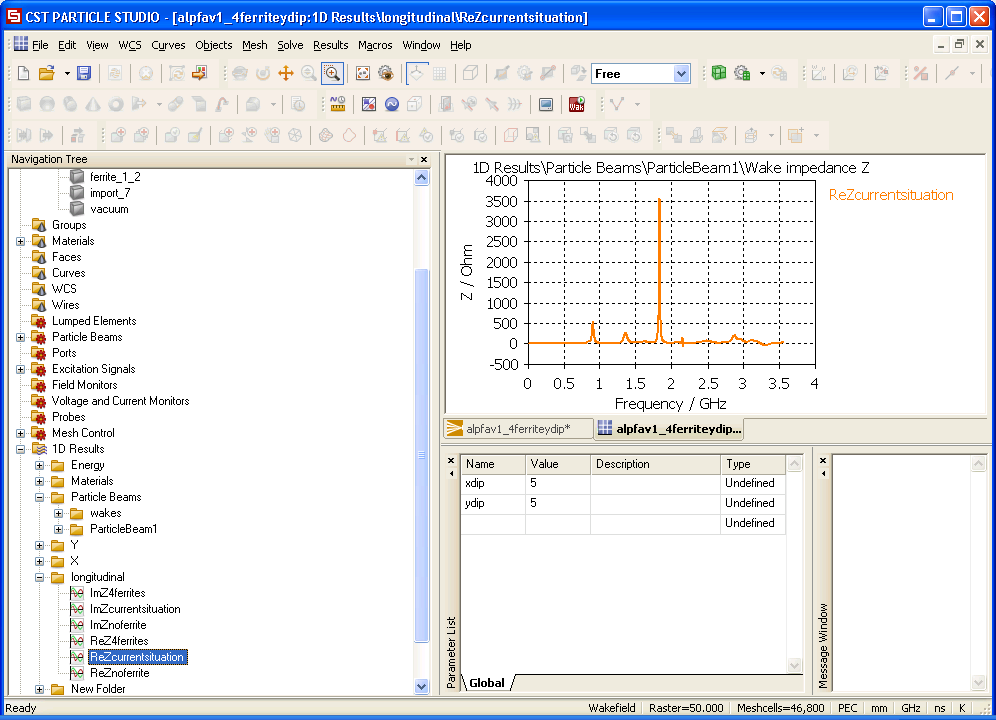 Power spectrum and impedance
Top energy
Impedance simulated by CST in Ohm
Measured power spectrum from Philippe and Themis
Power loss calculations
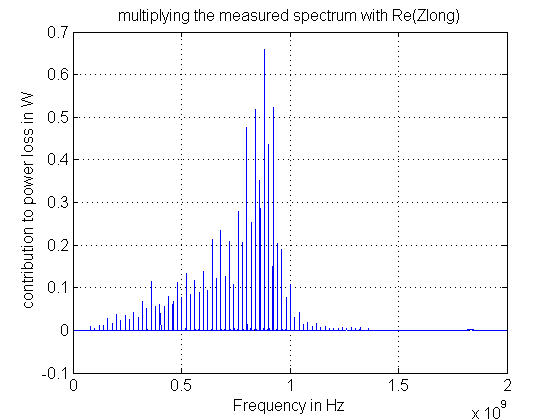 Top energy
Total loss  15W
CST eigenmode
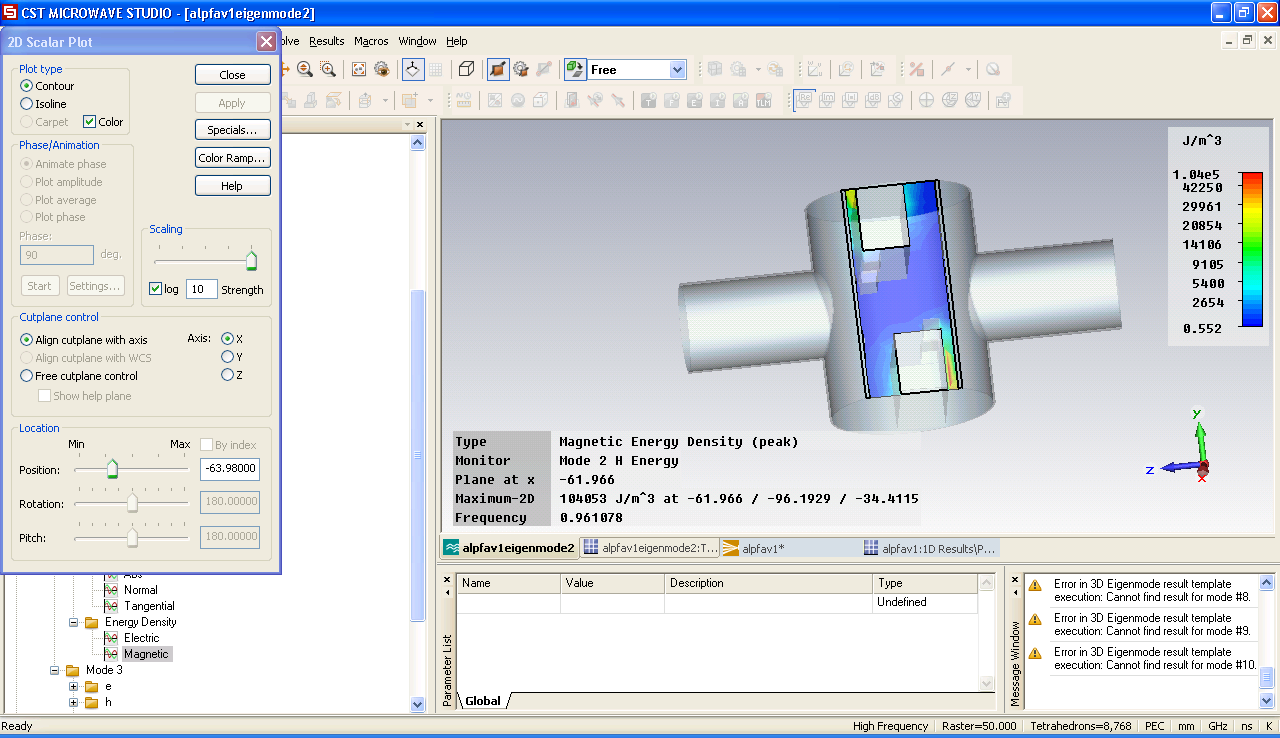 f ~ 0.96 GHz
R ~ 23kOhm
Q ~ 700
Ferrite on the wrong side?
CST simulations for ALFA
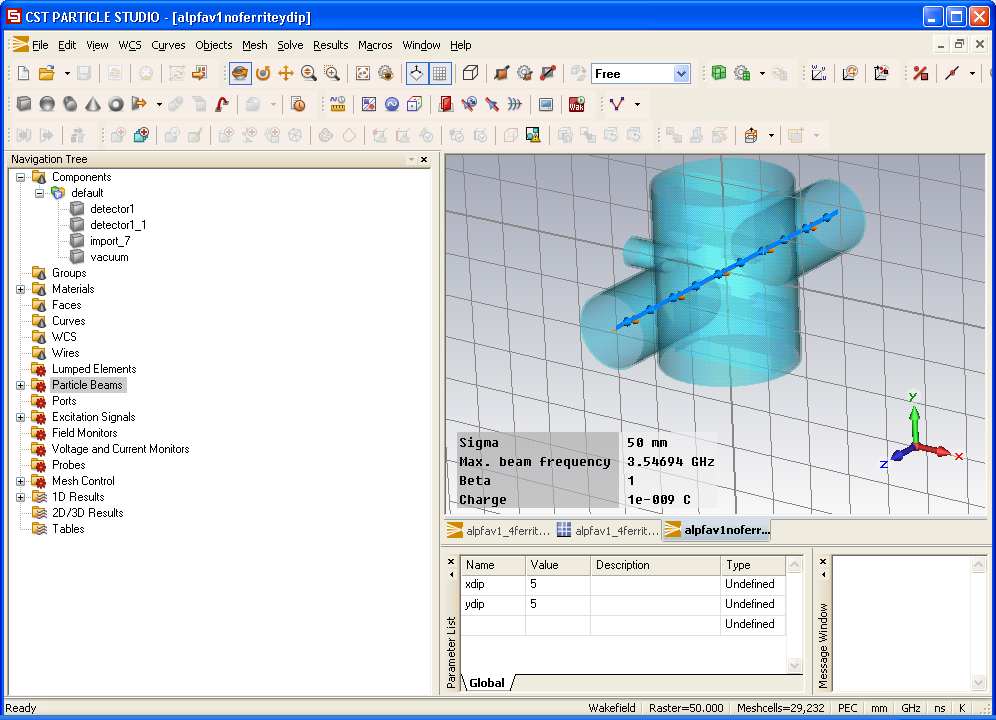 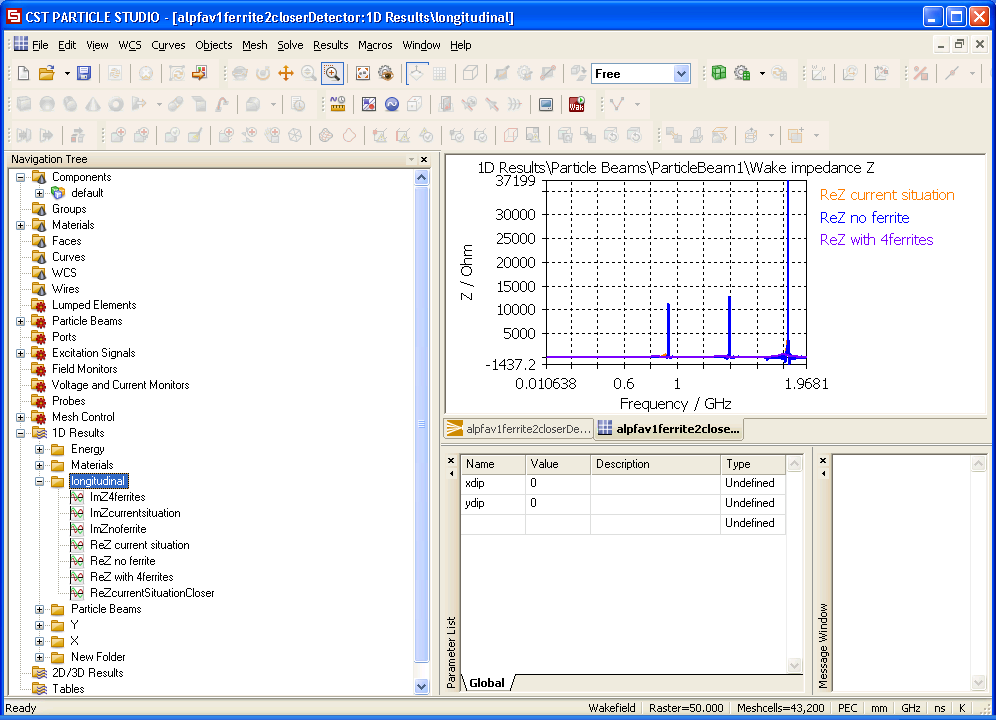 No ferrite
2 ferrites (current situation)
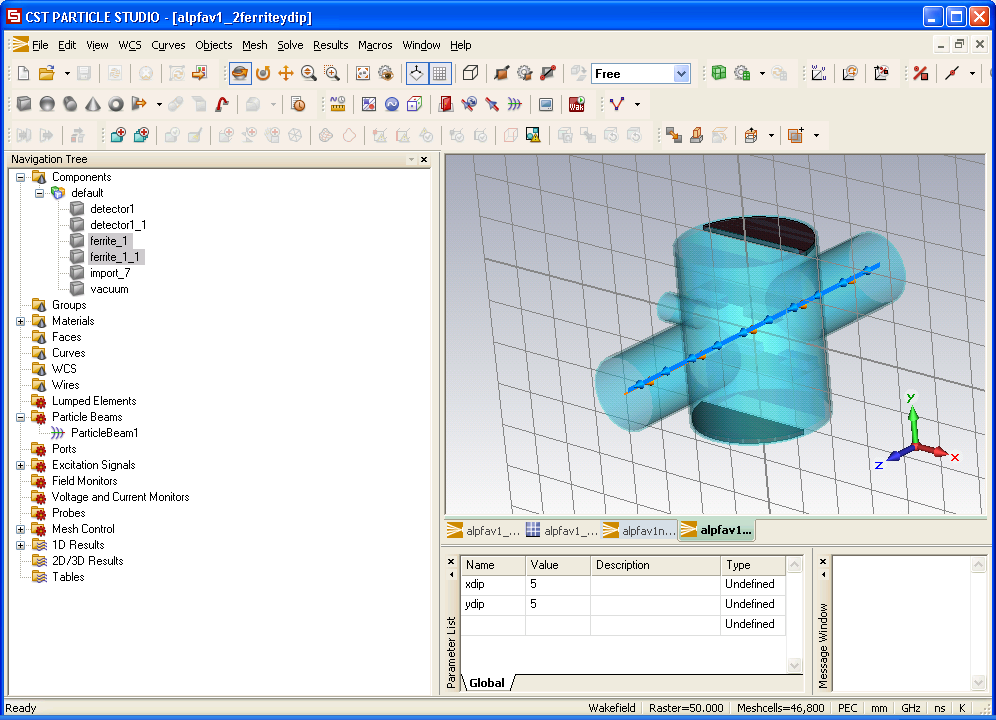 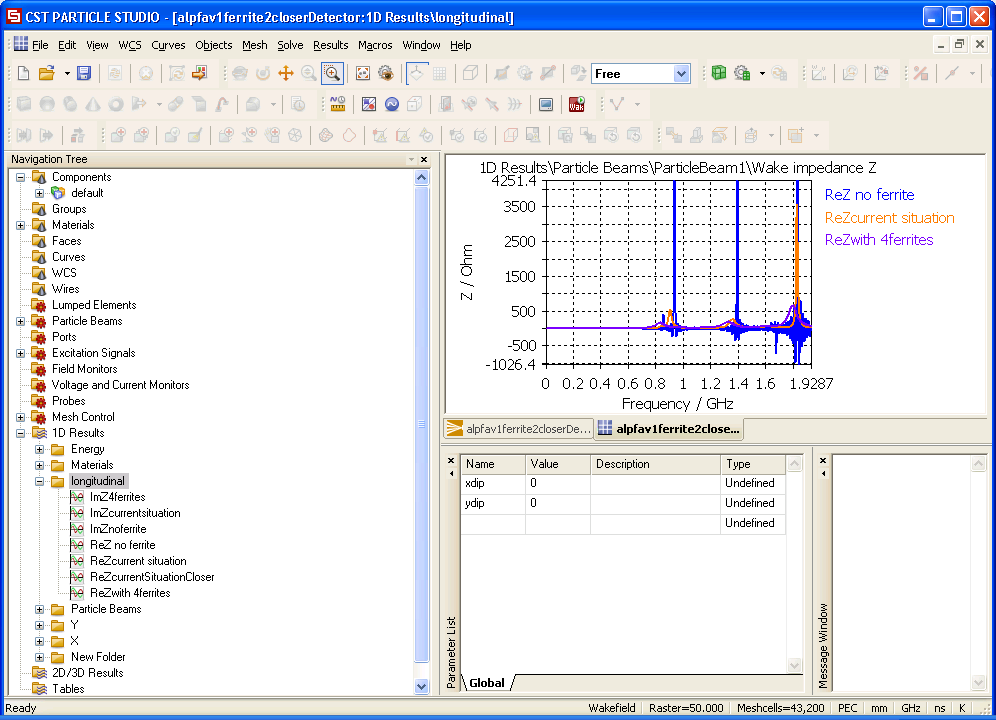 4 ferrites
Power loss at top energy and injection Vs detector gap
Slightly worse at injection
 smaller loss for bigger gaps
Outlook
Do we need to worry for 2012?
Do we take the detector out?
Cooling (as TOTEM)?
Change location of ferrites?

What to do to understand more?
Measurements with wire on a bench
Simulations with HFSS
TOTEM installed cooling, but when it is off: